Entrenamiento en pruebas objetivas
Entorno Económico Internacional
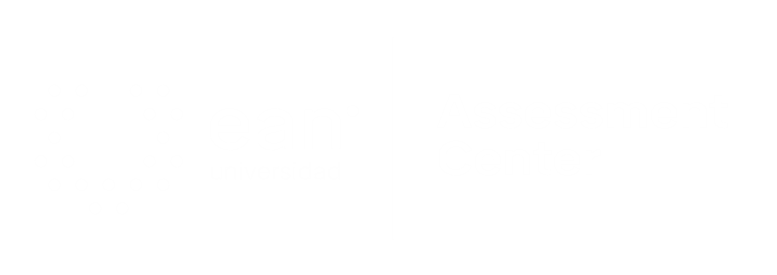 Apreciados docente y estudiantes
El siguiente entrenamiento está diseñado para que puedan familiarizarse con la estructura y funcionamiento de las pruebas objetivas. Con este documento ustedes tendrán la posibilidad de conocer en detalle los principales componentes de los ítems que conforman la prueba objetiva.

Este entrenamiento ha sido construido con información equivalente a la que se encuentra en las pruebas reales, por lo que se espera que los estudiantes obtengan herramientas esenciales para su apropiado desempeño en las pruebas.

¡Bienvenidos!
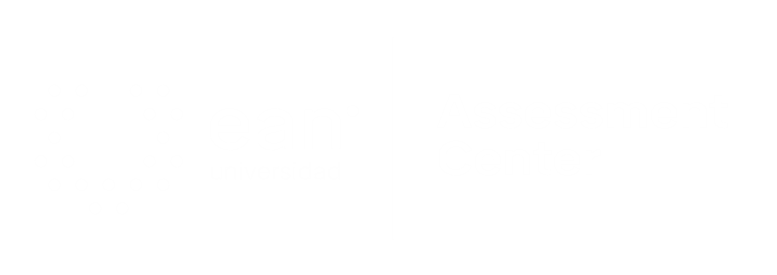 Comencemos…
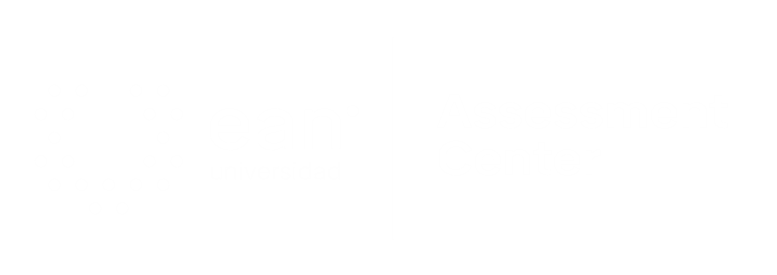 1. Caso o situación problémica
Rusia es el país más extenso del mundo (posee más de 17 millones de km2) y China el más poblado (más de 1300 millones de personas); ambas economías en la actualidad producen petróleo, así como bienes de capital. El petróleo es un bien que por su naturaleza requiere un uso intensivo de tierra. Los bienes de capital, por otra parte, requieren un uso intensivo de trabajo.
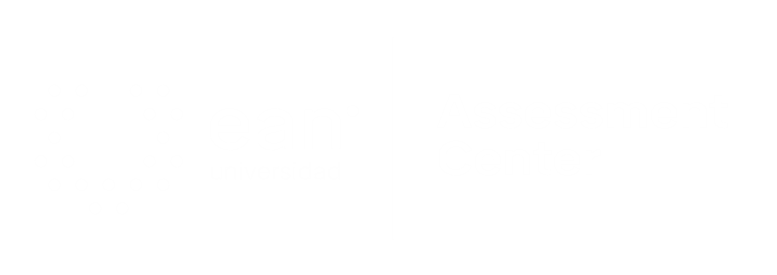 Enunciado
A usted como profesional le han solicitado dar su concepto sobre los productos que nuestro país debería importar aprovechando la ventaja de estos países de acuerdo con la teoría de las proporciones factoriales (o también Modelo Heckscher-Ohlin).  Su respuesta sería:
Opciones de respuesta
a. De Rusia deberíamos importar petróleo y de China bienes de capital.
b. De Rusia deberíamos importar bienes de capital y de China petróleo.
c. De los dos países deberíamos importar petróleo.
d. De los dos países deberíamos importar bienes de capital.
a
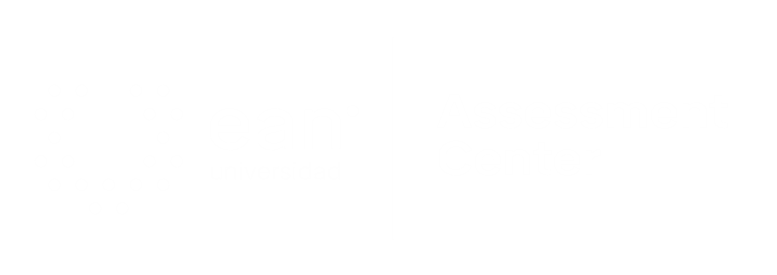 2. Caso o situación problémica
"Desde hace meses, a través de la Secretaría de Comercio Interior, el Gobierno argentino viene poniendo trabas a las importaciones de distintos productos para favorecer a la industria local, lo que ha provocado roces comerciales con algunos países vecinos como Brasil, Uruguay y Paraguay, e incluso Colombia". (Diario Portafolio, abril 19 de 2012, artículo titulado "argentinos protestan por trabas a importaciones"). Como profesional le han solicitado analizar qué factores motivan a Argentina a adoptar estas medidas en función de su bienestar conjunto nacional.
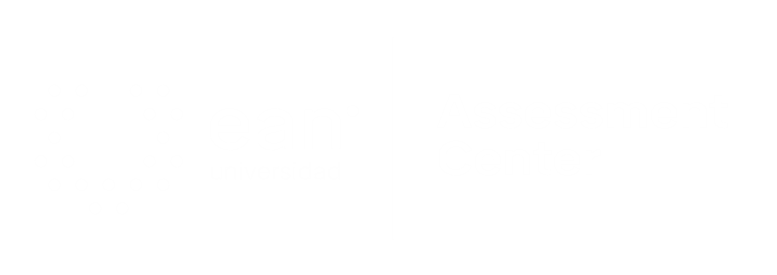 Enunciado
Usted considera que Argentina esta buscando favorecer su actividad industrial y por lo tanto el informe a presentar deberá fundamentarse en:
Opciones de respuesta
a. El excedente del productor en sus industrias sea mayor al excedente del consumidor.
b. El excedente del productor en sus industrias sea menor al excedente del consumidor. De los dos países deberíamos importar petróleo.
c. El cambio en el excedente del productor en sus industrias sea menor al del excedente del consumidor.
d. El cambio en el excedente del productor en sus industrias sea mayor al del excedente del consumidor.
d
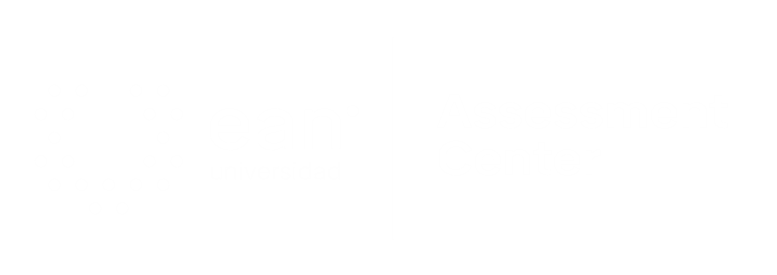 3. Caso o situación problémica
La industria de los call center le está apostando al mercado hondureño por ser un país que cuenta con una creciente población bilingüe en el área centroamericana, afirma un artículo publicado en un boletín costarricense (El Financiero).                       

Expertos proyectan un boom de la industria de este tipo de servicios para Honduras ya que en la actualidad operan 17 empresas y varias obtuvieron recientemente permiso, pero iniciar.

Desde luego, aparte de la habilidad bilingüe de los hondureños, el factor salario ha sido importante ya que es menor en Centroamérica que en otros países de habla inglesa como Estados Unidos o Inglaterra.                                             

A usted como analista de inversiones internacionales le han solicitado un concepto sobre la conveniencia de invertir en los call center hondureños teniendo en cuenta la ventaja comparativa que ellos han alcanzado en esta industria.
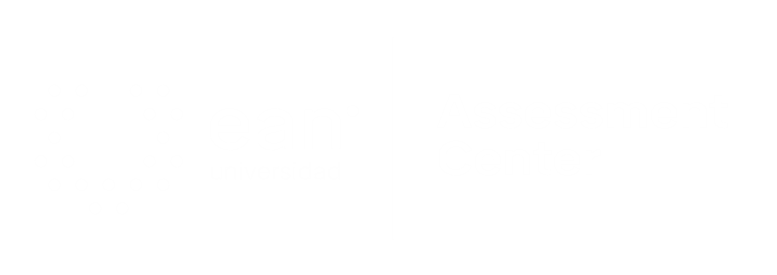 Enunciado
Su concepto sobre la inversión en los call center hondureños, gracias a los salarios reducidos en este país, se basaría en que se constituye como:
Opciones de respuesta
a. Una actividad de explotación a los trabajadores de los países pobres como Honduras
b. Ventaja legítima que se puede aprovechar toda vez que genera mayor productividad.
c. Competencia injusta para otros países porque Honduras está compensando productividad con salarios bajos.
d. Oportunidad para otros países en desarrollo que también están desarrollando esta industria.
b
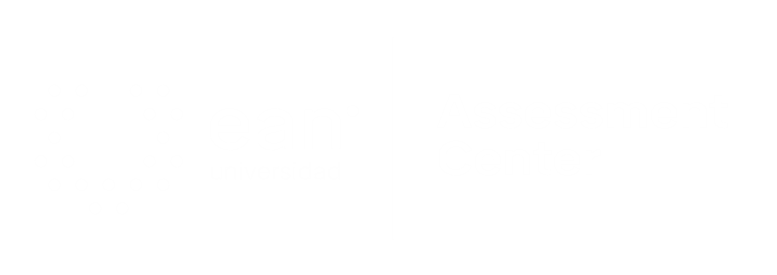 4. Caso o situación problémica
Nigeria es uno de los principales importadores del mundo de arroz. Esto se explica, en una buena parte, porque cuenta con más de 120 millones de habitantes. Lo curioso es que a pesar de la necesidad tan grande que tienen de abastecer de arroz a su población, Nigeria hace alarde de disminuir las importaciones, para dar respuesta a la demanda interna a través de la producción local, para lo que ha impuesto derechos aduaneros (aranceles) que han alcanzado niveles hasta de 100 % sobre el precio de los cargamentos. Considerando el gran volumen de importaciones de Nigeria, a usted como profesional de Fedearroz le han solicitado rendir un concepto sobre los efectos de las medidas arancelarias en el precio internacional del arroz.
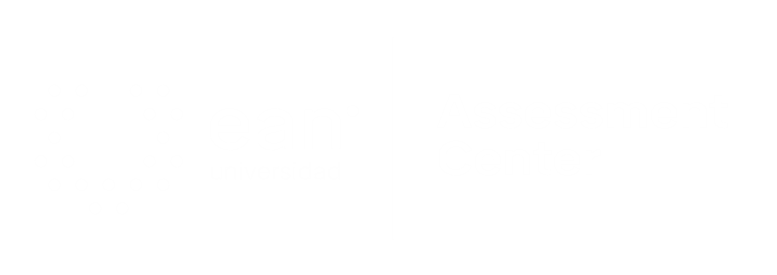 Enunciado
Su informe explicará que como resultado de la medida el precio al que importa Nigeria:
Opciones de respuesta
a. Disminuye, pero no se afecta el precio de los países exportadores de arroz.
b. Aumenta junto con el precio de los países exportadores.
c. Disminuye junto con el precio de los países exportadores.
d. Aumenta, pero el precio en los países exportadores disminuye.
d
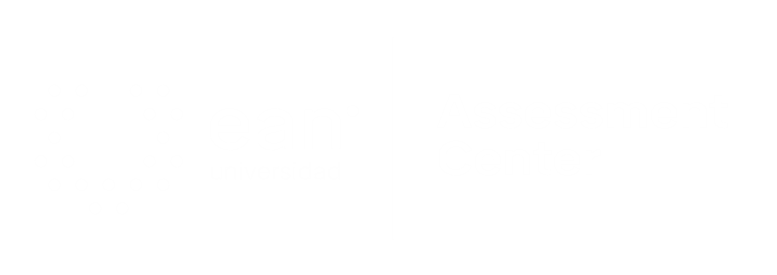 5. Caso o situación problémica
Los aranceles son la forma más antigua de política comercial, sin embargo, su importancia ha disminuido en los tiempos modernos ya que los países están optando por hacer uso de barreras no arancelarias como las cuotas de importación (Kurgman y Obstfeld, 2006). A usted como profesional, le han solicitado dar su concepto sobre si la forma más conveniente de regular las importaciones de los productos que ingresan al país, son los aranceles o la aplicación de cuotas de importación.
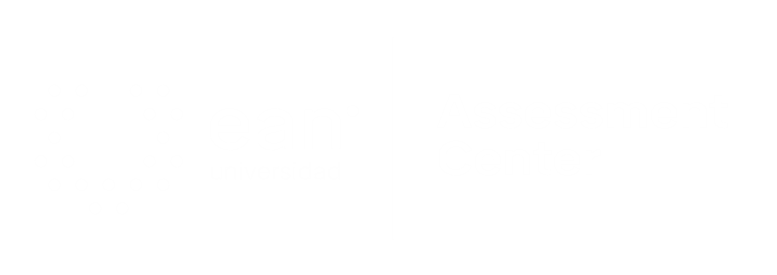 Enunciado
Usted en su informe expone estar de acuerdo con los aranceles porque éstos:
Opciones de respuesta
a. Incrementan el precio del bien.
b. Generan ingresos para el gobierno.
c. Ayudan a los productores domésticos.
d. Estimulan el comercio internacional.
b
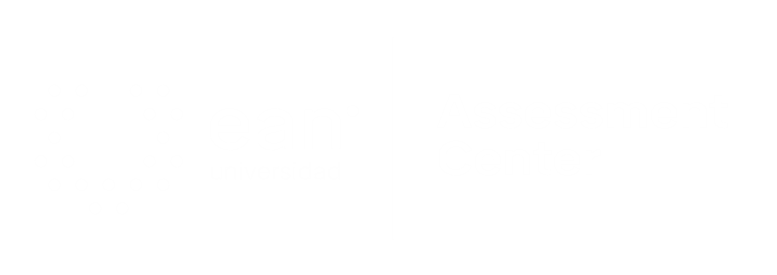